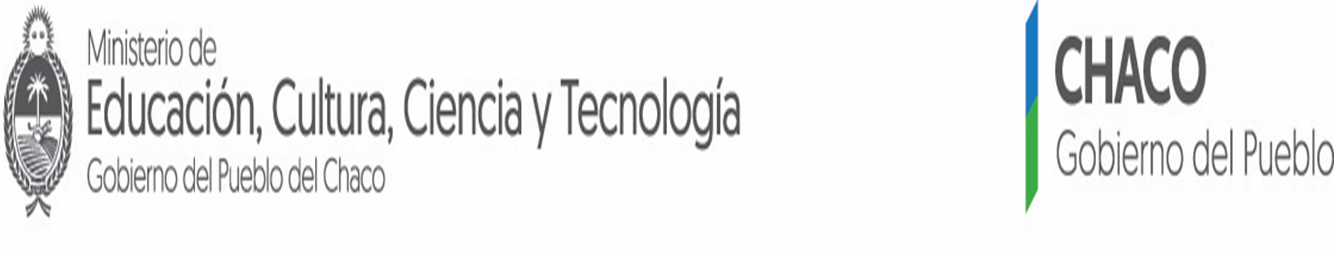 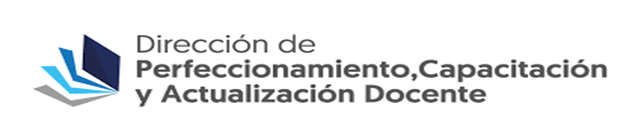 Actualización Superior en Gestión Educativa


Módulo N° III

Oferente:
Instituto de Educación Superior “San Bernardo”

Responsables:
FARÍAS GONZALEZ, Yanina
SLAVIK, Fabián
El rol directivo en los procesos de evaluación institucional.
Consideraciones iniciales de la Evaluación Institucional
CONCEPCIÓN CLÁSICA DE LA EVALUACIÓN:

La mirada está puesta en…
Un “deber ser”
Un “modelo ideal por alcanzar”




Limita o inhibe la toma de decisión
La Evaluación vista como medición del grado de acercamiento a modelos o normas prescriptas
Ruth Harf y Delia Azzerboni
Consideraciones iniciales de la Evaluación Institucional
CONCEPCIONES ACTUALES DE LA EVALUACIÓN:

Es una herramienta de análisis y comprensión para la continua MEJORA de la marcha institucional.
Propósito:
Mirar 
Interpelar
Reflexionar
Desnaturalizar
Problematizar
Sistematizar
Actuar
Ruth Harf y Delia Azzerboni / material de “Nuestra Escuela”
Consideraciones iniciales de la Evaluación Institucional
LA EVALUACIÓN ES UN PROBLEMA TÉCNICO, POLÍTICO Y ÉTICO 

Es un problema técnico, porque requiere un conocimiento sobre las modalidades, recursos e instrumentos más adecuados a utilizar en cada situación.
Es un problema político, porque responde a intereses (los cuales deben explicitarse)
Es un problema ético, porque los juicios de valor que se emitan tienen incidencia en las acciones a realizar y obviamente en las personas involucradas
Ruth Harf y Delia Azzerboni
Consideraciones iniciales de la Evaluación Institucional
CONDICIONES DE  LA EVALUACIÓN INSTITUCIONAL:
Debe:
Orientar a la acción
Clarificar la situación inicial, los procesos involucrados y los resultados obtenidos
Incluir a todos los actores institucionales
Apuntar a determinar la relación del rendimiento escolar con la gestión institucional
Propiciar una visión más colectiva, democrática y colaborativa
Prevalecer un estado de seguridad, confianza, respeto
Ruth Harf y Delia Azzerboni
Consideraciones iniciales de la Evaluación Institucional
TENDENCIAS OBSERVADAS EN INSTITUCIONES EDUCATIVAS CON RESPECTO A LA EVALUACIÓN INSTITUCIONAL:

Producción de información eminentemente descriptiva, sin provocar un conocimiento que permita comprender el sentido o significado de la información para los sujetos

Simplificación de la complejidad de la vida institucional, omitiendo aspectos que hacen a la singularidad institucional y particularidad de su historia
Sandra Nicastro
Consideraciones iniciales de la Evaluación Institucional
TENDENCIAS OBSERVADAS EN INSTITUCIONES EDUCATIVAS CON RESPECTO A LA EVALUACIÓN INSTITUCIONAL:

Análisis de la información recurriendo a sentidos únicos ‘habituales´

Neutralización del impacto disruptivo de cierta información obtenida
Sandra Nicastro
Consideraciones iniciales de la Evaluación Institucional
TENDENCIAS OBSERVADAS EN INSTITUCIONES EDUCATIVAS CON RESPECTO A LA EVALUACIÓN INSTITUCIONAL:

Generación de circuitos diferenciales de la información (por ejemplo, según grado de proximidad a instancias de conducción)

Distinción de diferentes niveles de participación según la pertenencia a distintos sectores institucionales
Sandra Nicastro
Consideraciones iniciales de la Evaluación Institucional
TENSIONES EN LOS COLECTIVOS INSTITUCIONALES ANTE LA PUESTA EN MARCHA DE LOS PROCESOS DE EVALUACIÓN:
Hacer disponible  o  no, determinado conocimiento institucional
Tolerar la incertidumbre contextualizándola  o  no tolerar la situación que se configura y padecerla, desdibujarla, adjudicarle significados habituales, lo cual lleva a encubrir el problema y burocratizar la práctica evaluativa
Sandra Nicastro
Consideraciones iniciales de la Evaluación Institucional
Un mal uso de la evaluación institucional puede traer como consecuencia…:

Generación de un conocimiento de lo institucional que refuerza lo ya conocido, dando lugar a:
Explicaciones usuales
Acuerdos existentes acerca de la índole de los problemas y sus alternativas de solución

Inhibe la posibilidad de apertura a nuevas cuestiones, preguntas y necesidades, porque se entienden como una amenaza…
Sandra Nicastro
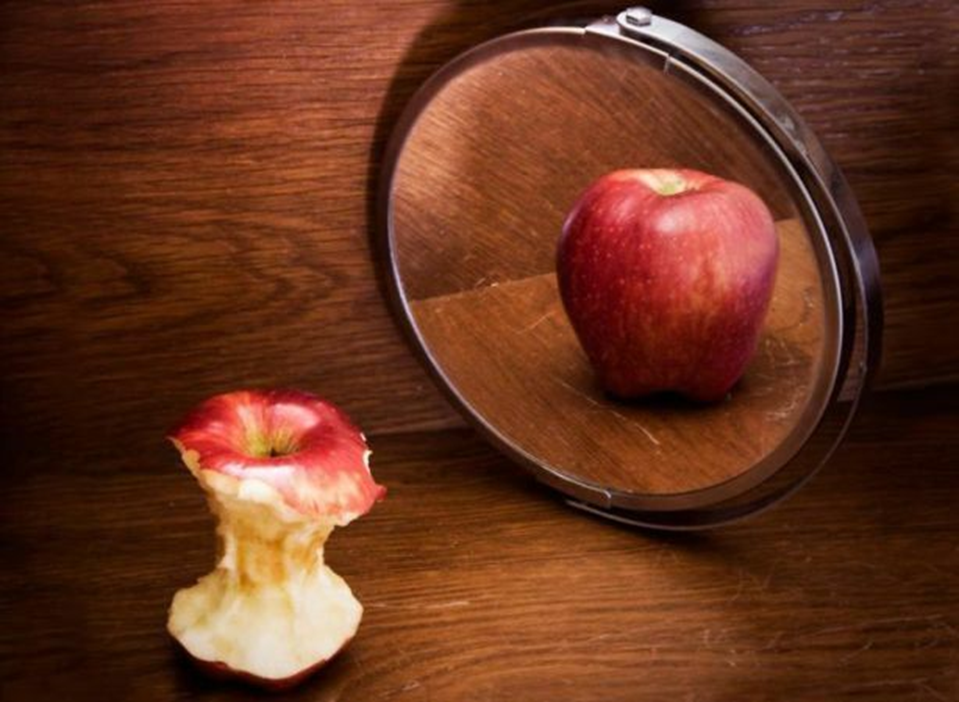 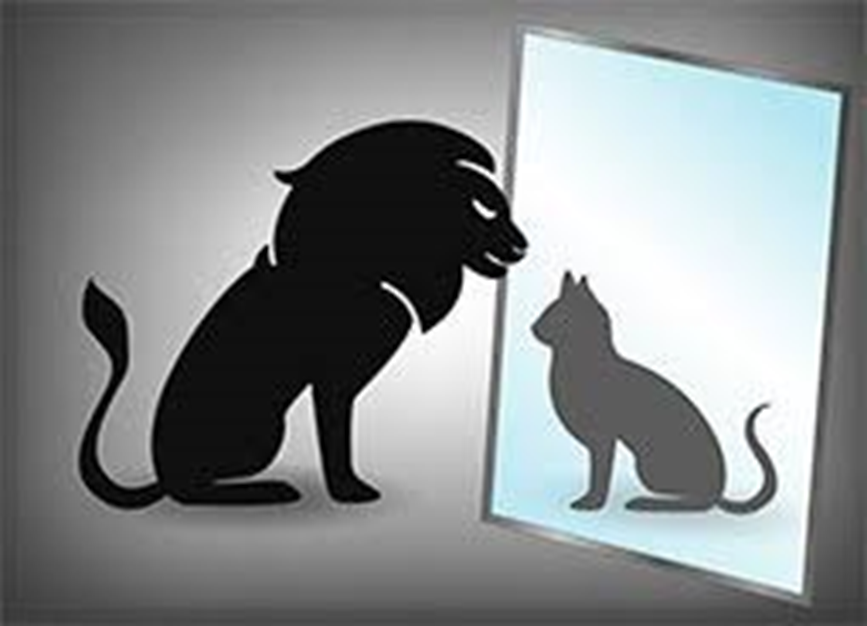